Which is the Greatest Command?
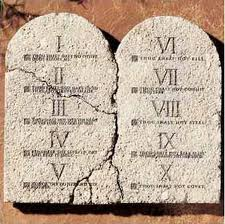 Mk 12:28-34
Introduction
The Question was a Challenging One
Simplify or prioritize God’s laws
Jesus Taught the Ultimate Answer
Answer was much deeper than anyone would expect
Introduction
Question 600+ Laws
Jesus points to KEY principle behind all law — LOVE for God
Jesus’ answer
Deut 6:4-5, Thou shall love the LORD thy God with all thy heart, with all thy soul, and with all thy might.”
Deut 10:12, …what doth the LORD thy God require of thee, but to fear the LORD thy God, to walk in all his ways, and to love him, and to serve the LORD thy God with all thy heart and with all thy soul”
Deut 30:6, …love the LORD thy God with all thy heart, and with all thy soul, that thou may live.”
Jesus’ answer
Love the Lord thy God
Agape – Choice of Individual to Act in the Best Interest of Others
Directed towards God
I Cor 13
Jesus’ answer
Love the Lord thy God with All thy Heart
Feelings, passion, intense desires, complete devotion
Acts 17:26-27, Mt 13:44-46
Jesus’ answer
Love the Lord thy God with All thy Soul
Breath of Life 
Jn 15:13, II Cor 11:23-27, Rom 8:31-39
Jesus’ answer
Love the Lord thy God with All thy Mind
Intellect, thoughts, understanding, mind
II Tim 2:15, II Pet 1:5-10
Jesus’ answer
Love the Lord thy God with All thy Strength
Power, Might, Force, Ability
I Cor 9:24-27, I Tim 6:12, Heb 11:6
Jesus’ answer
Love your Neighbor as Yourself 
Gal 5:13-14
Lest they stop at only “loving” God
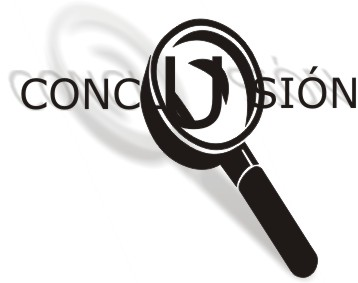 Looking for the Greatest or Foremost Command
Heart of how we Perceive God and Christianity
Love God with Passion, Life, Intellect, Effort
Look for Ways to Fulfill God’s will
Don’t be a minimalist
[Speaker Notes: The good we do gets us into heaven? No
First, it is the mercy and grace of God
Second, it is the bad that we do keeps us out of heaven

Fulfill God’s will; not minimize our work; don’t be a minimalist]